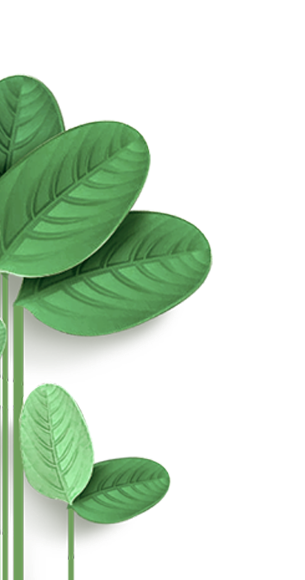 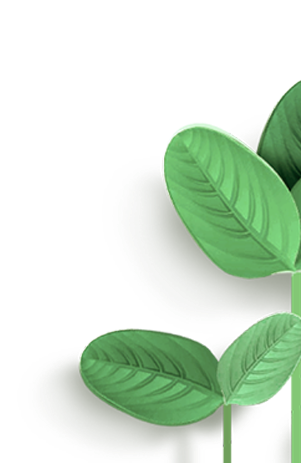 自  然  科  学  基  础
2020春导学方案

制作人：乔少华
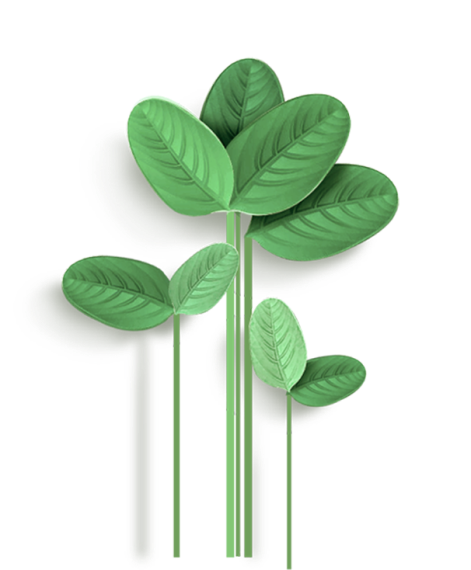 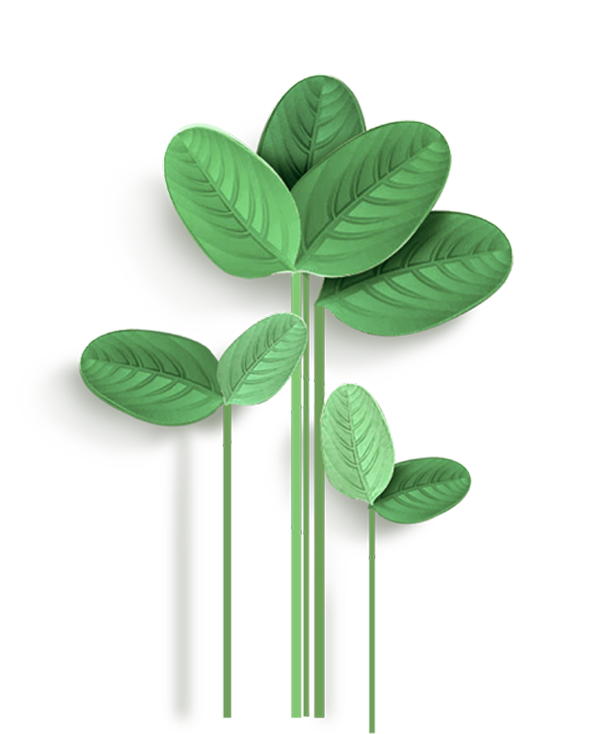 ONE
如何登录平台学习
TWO
课程考核方式及学习方法
CONTENTS
THREE
完成形考任务方法
FOUR
论坛发贴方法及要求
FIVE
导学教师联系方式
ONE
如何登录学习平台
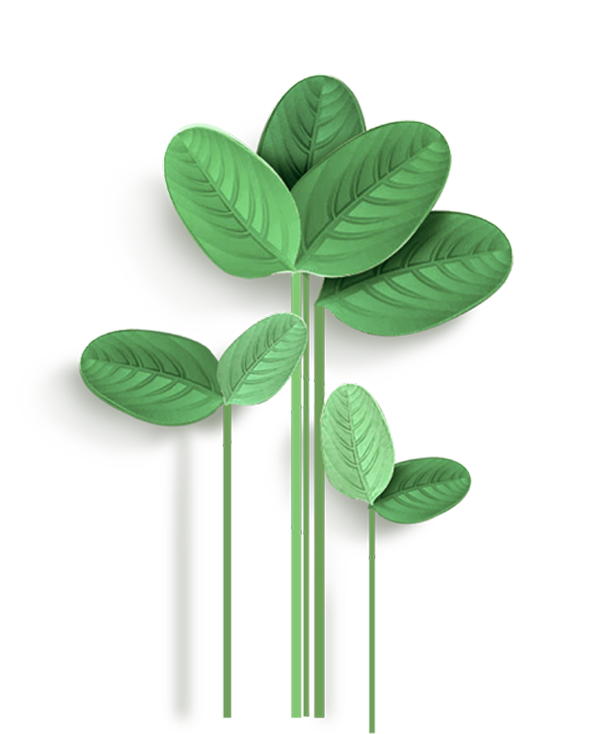 第一步：先打开国家开放大学学习平台，点击学生登录。
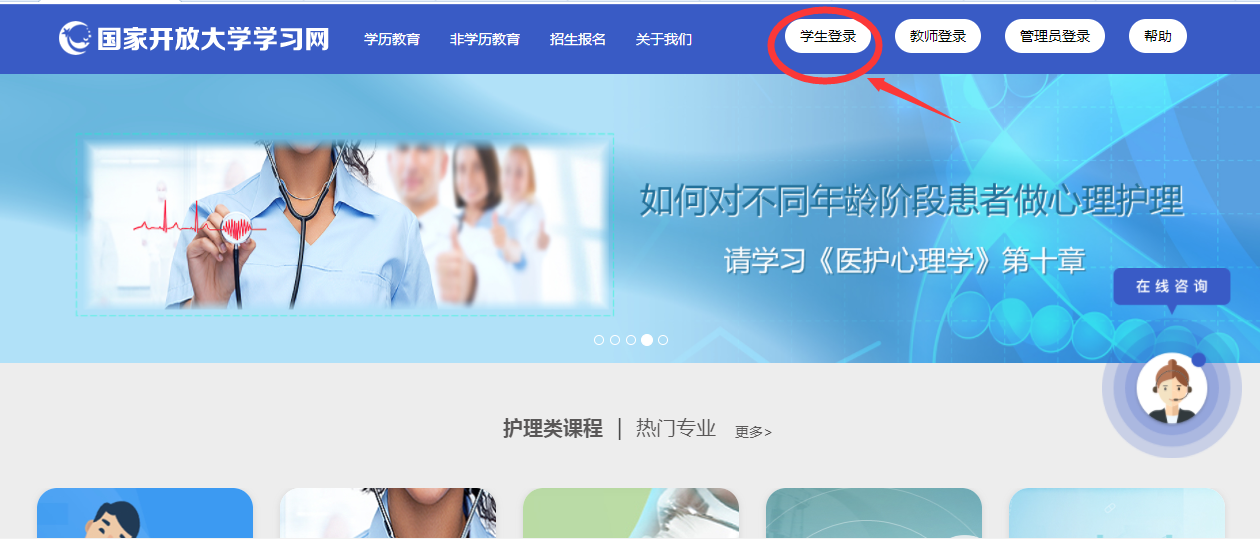 第二步：请输入用户名（学号），密码（出生年月日八位）
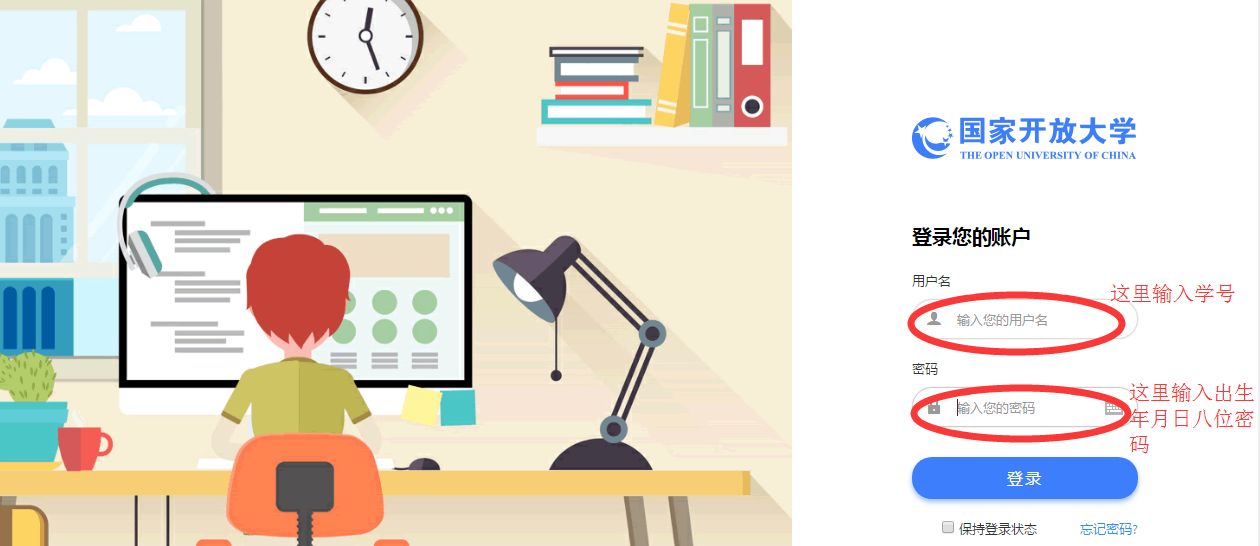 第三步：首先登录到学习页面，在所学课程中选择《自然科学基础》点击进入。
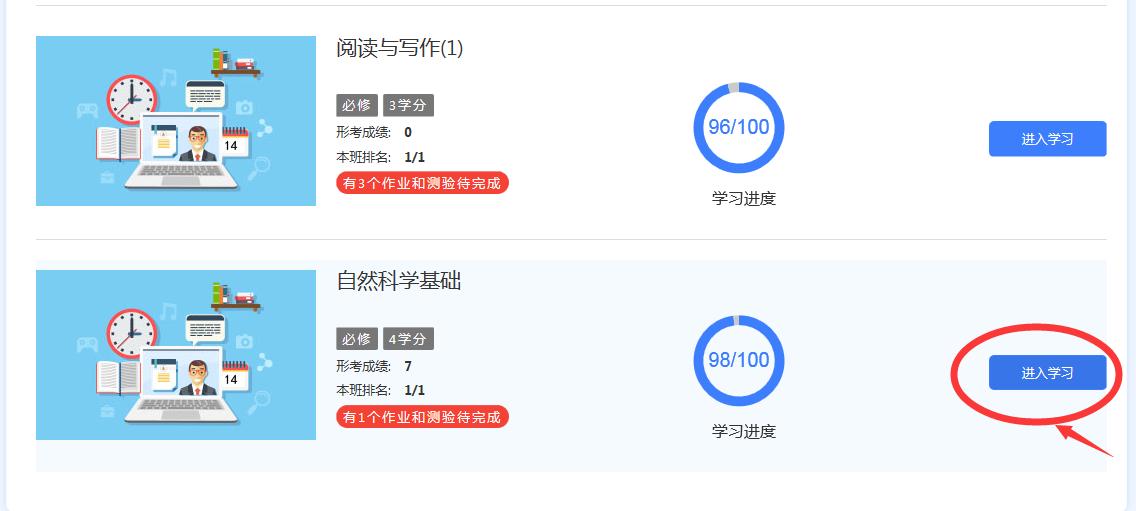 第四步：进入到课程学习主页
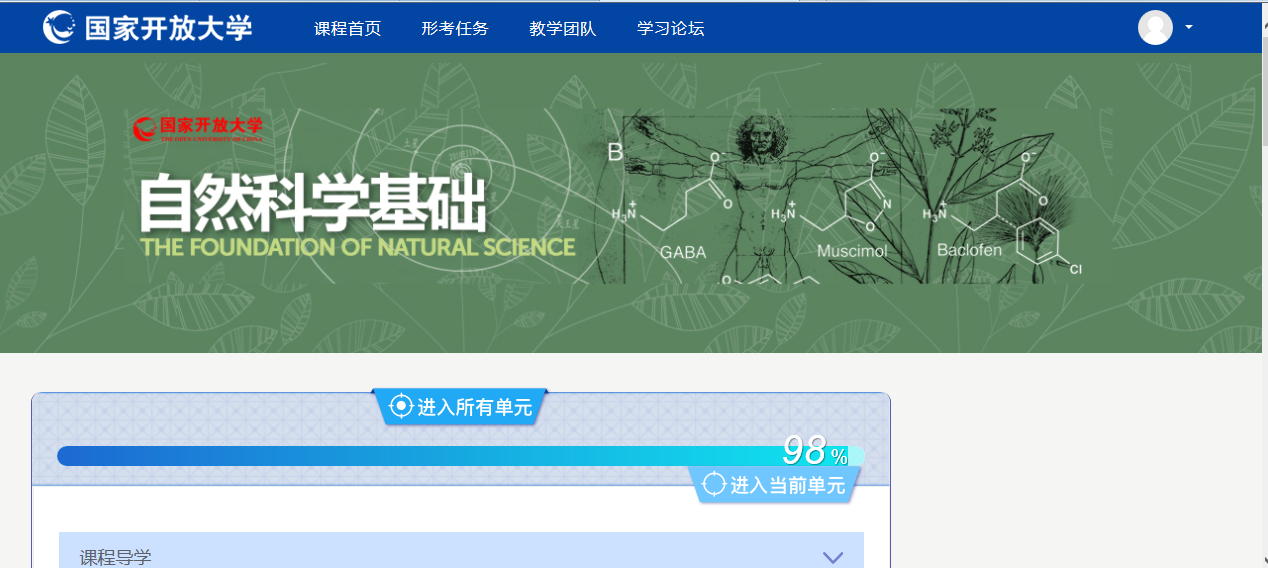 TWO
课程考核方式及
   学 习 方 法
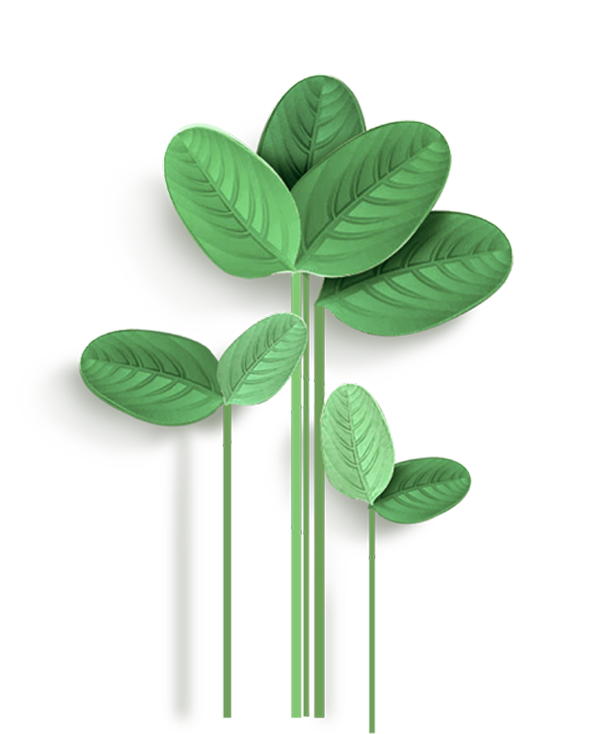 第五步：进入到课程学习主页，点击课程导学，查看课程学习内容。
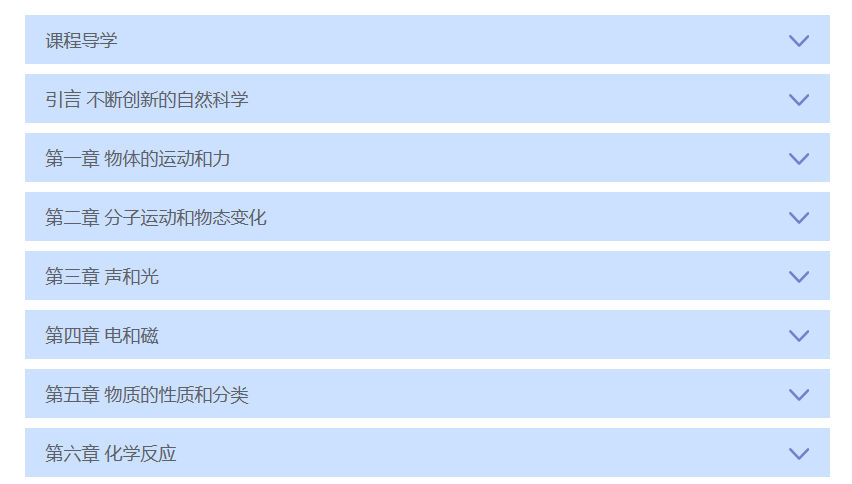 第六步：进入到课程学习主页，点击导学里的课程介绍。
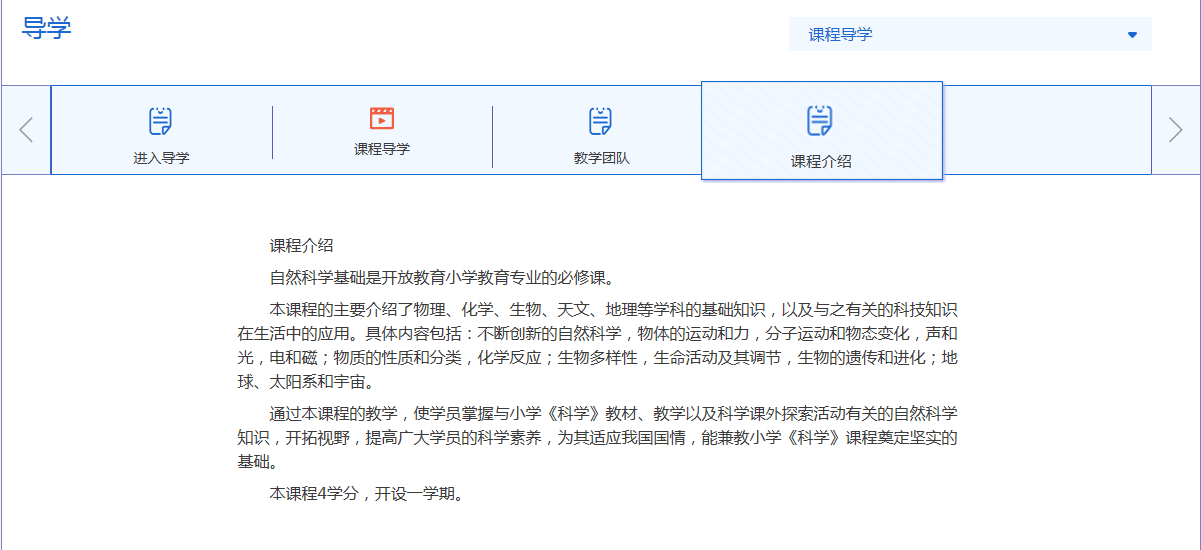 第七步：点击进入到导学
第八步点击这里下拉式菜单进行各章节内容的学习。
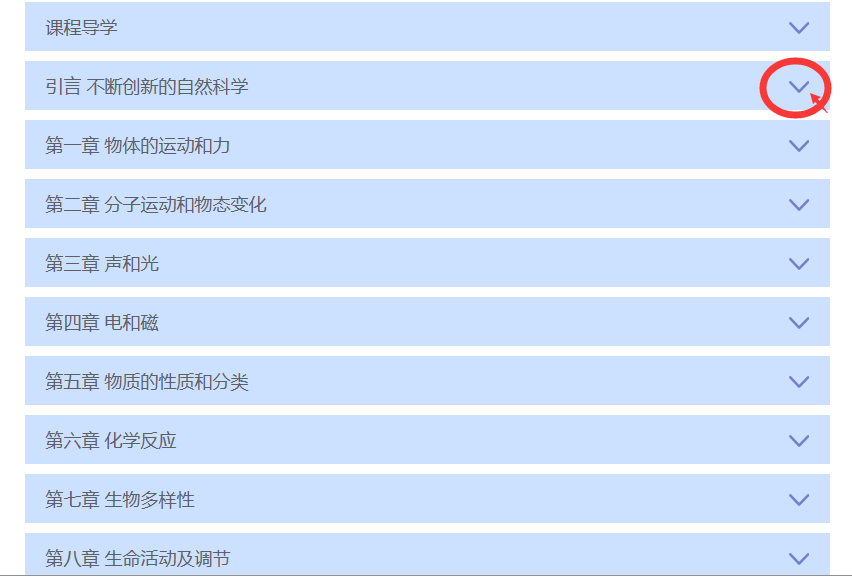 THREE
完成形考任务方法
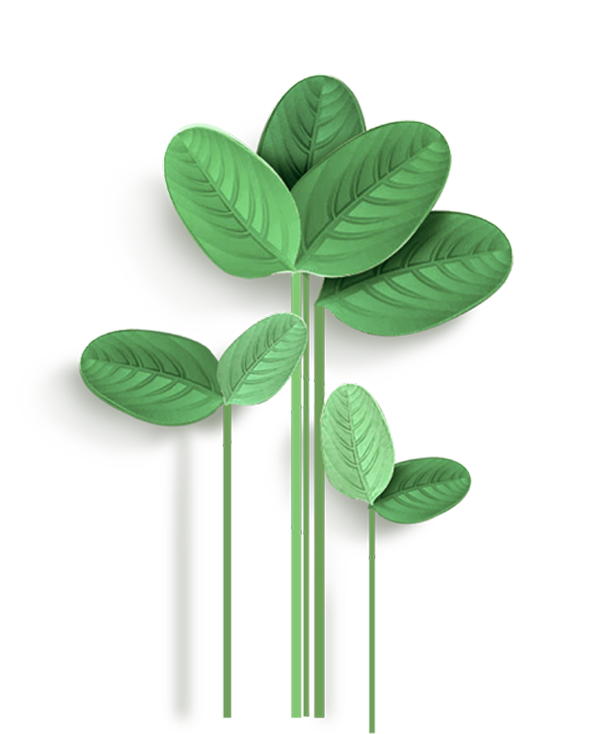 第九步：点击这里完成作业。
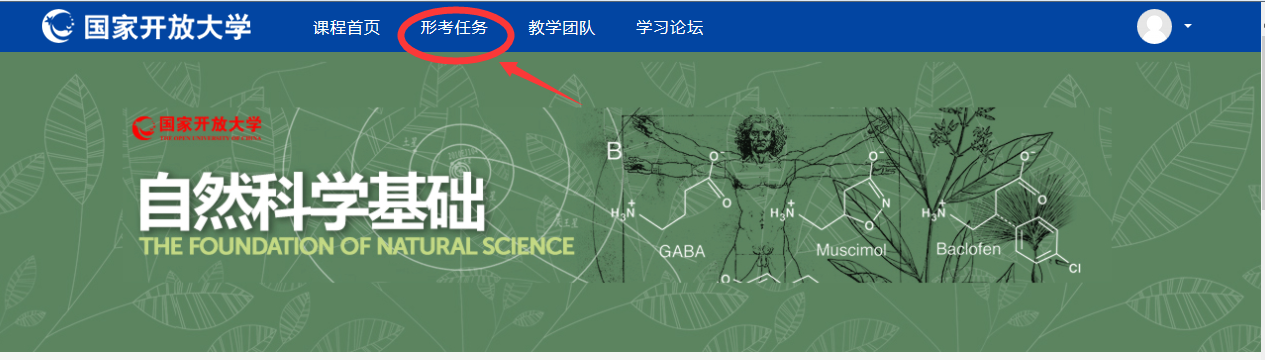 第十步：点击这里进入形考任务。
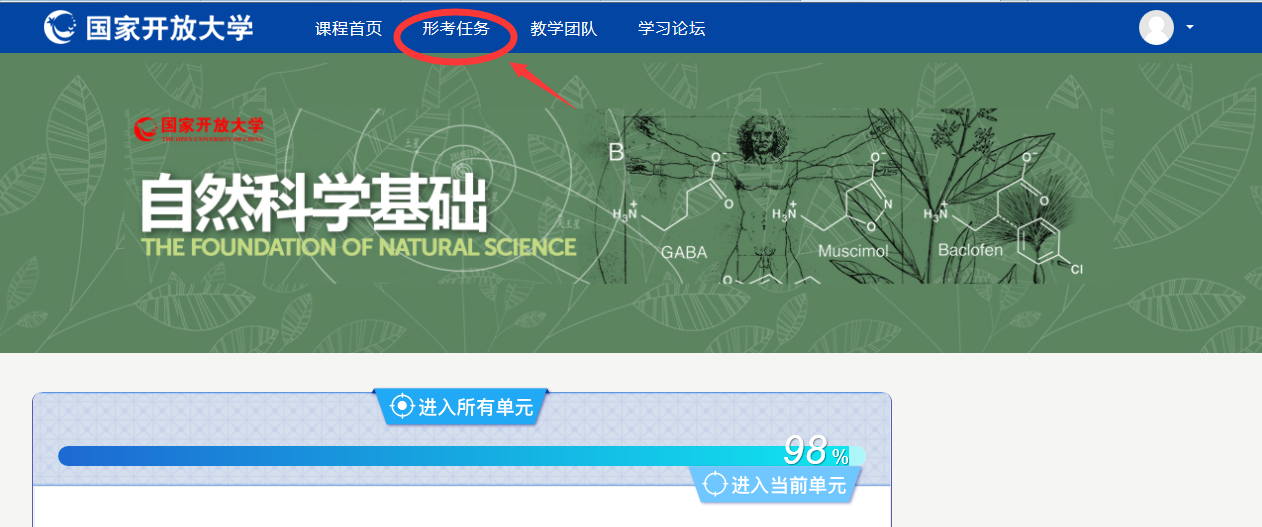 第十一步：点击这里进入第一章形考任务，拉动滚动条依次完成每个章节的任务。
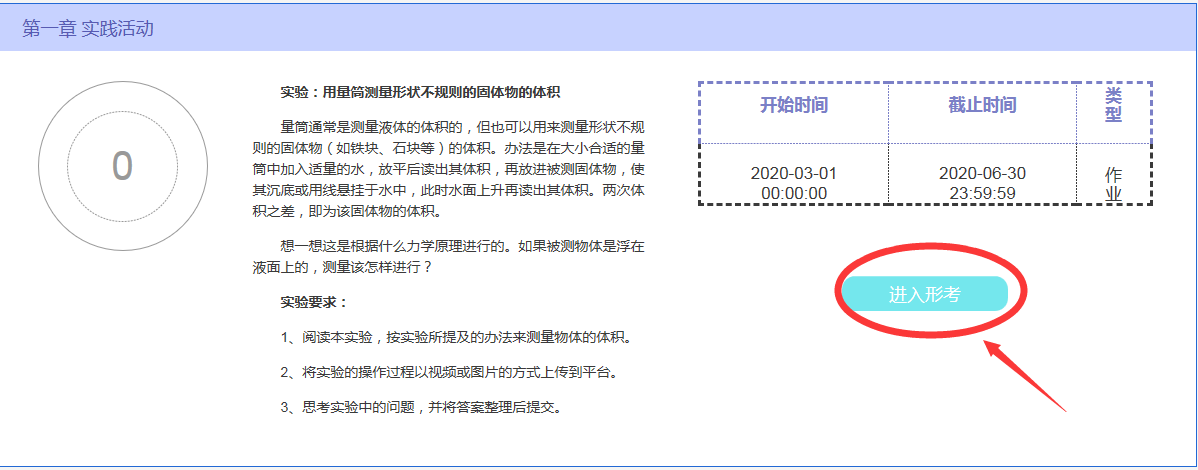 第十二步：最重要的是这四次计分作业，一定要全部完成。
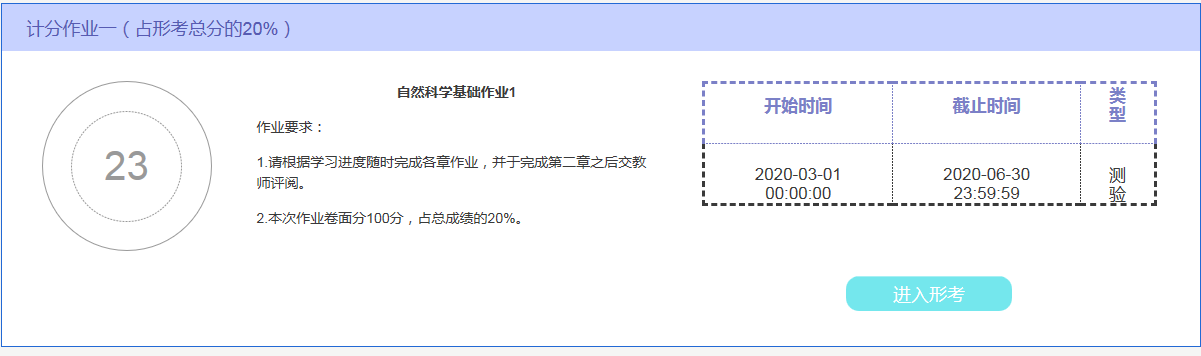 第十二步：最重要的是这四次计分作业，一定要全部完成。
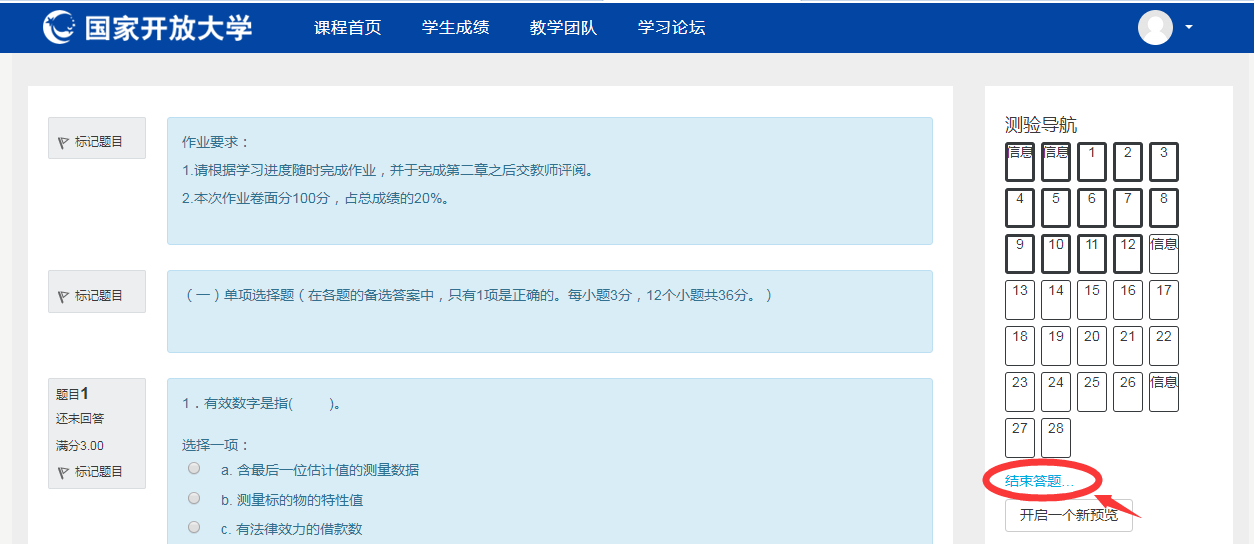 第十三步：点击这里提交试卷。
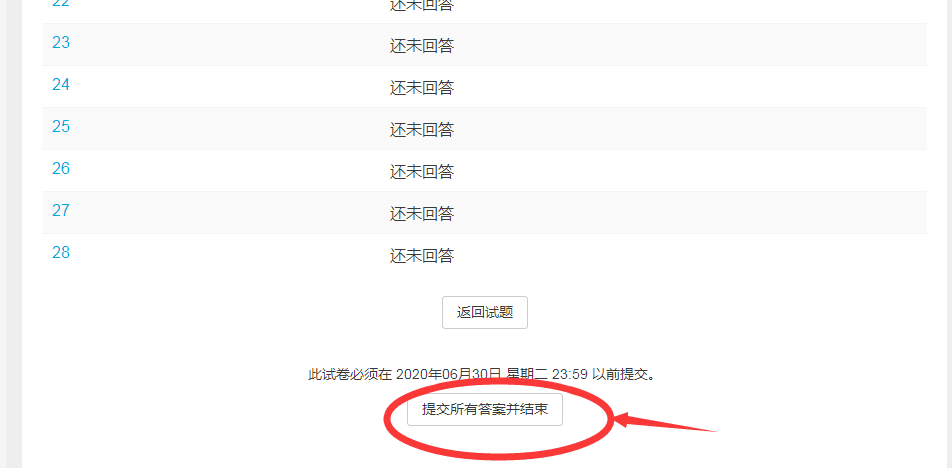 第十四步：最关键要点击结束回顾。
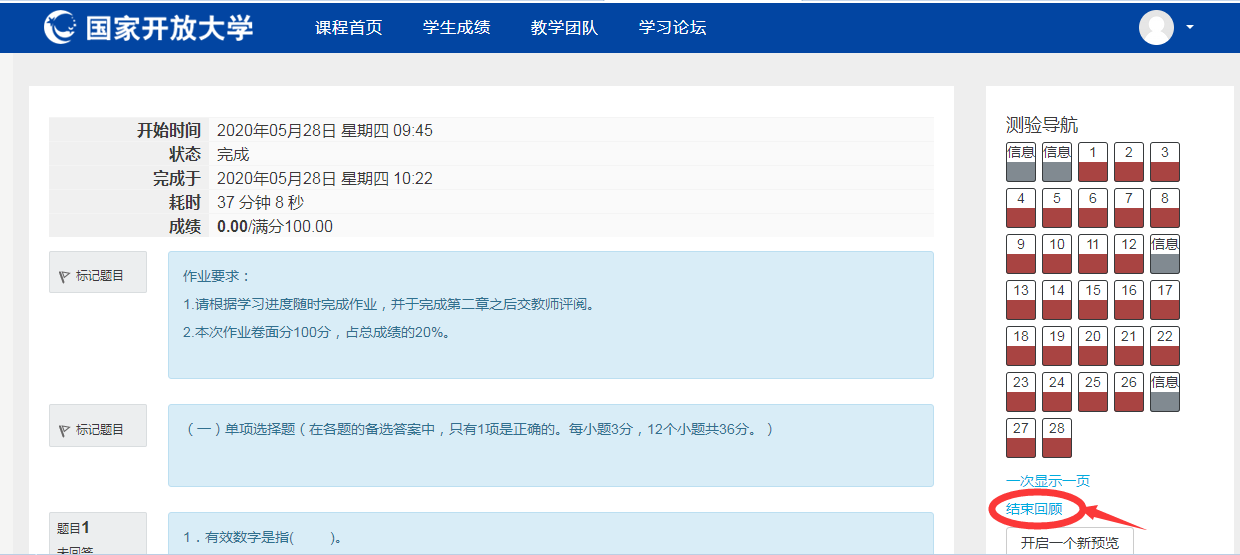 第十五步：在这里查看成绩。
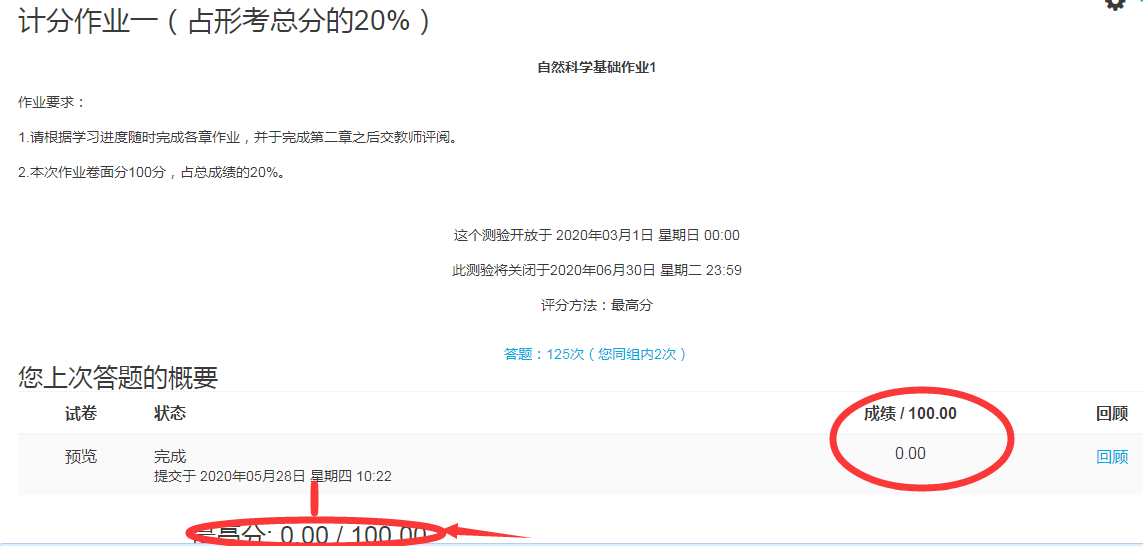 第十六步：点击这里开始学习讨论
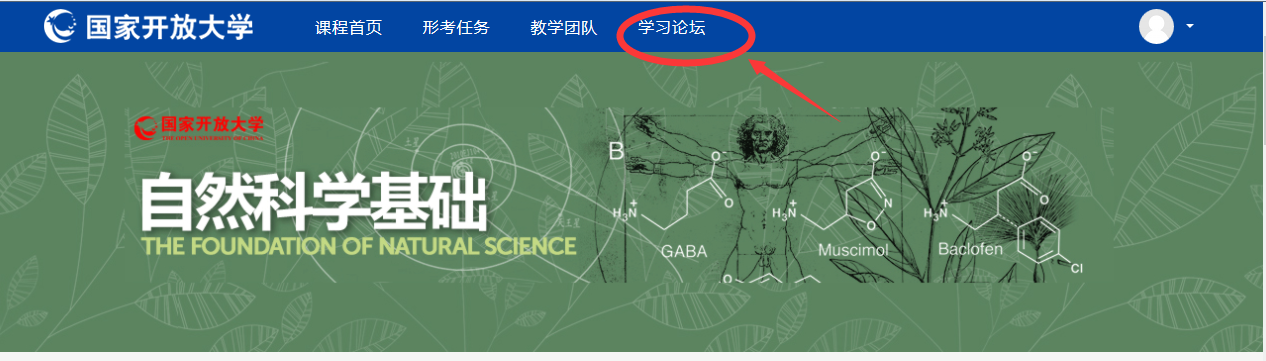 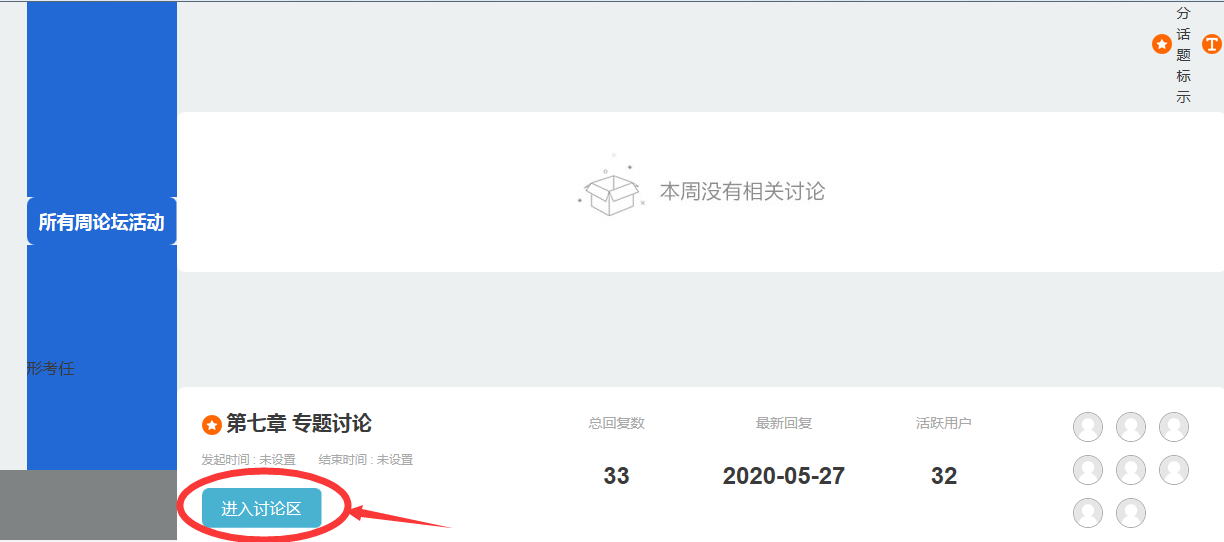 第十七步：每次任务都有不同的讨论区域，点击进入讨论区开始发贴。
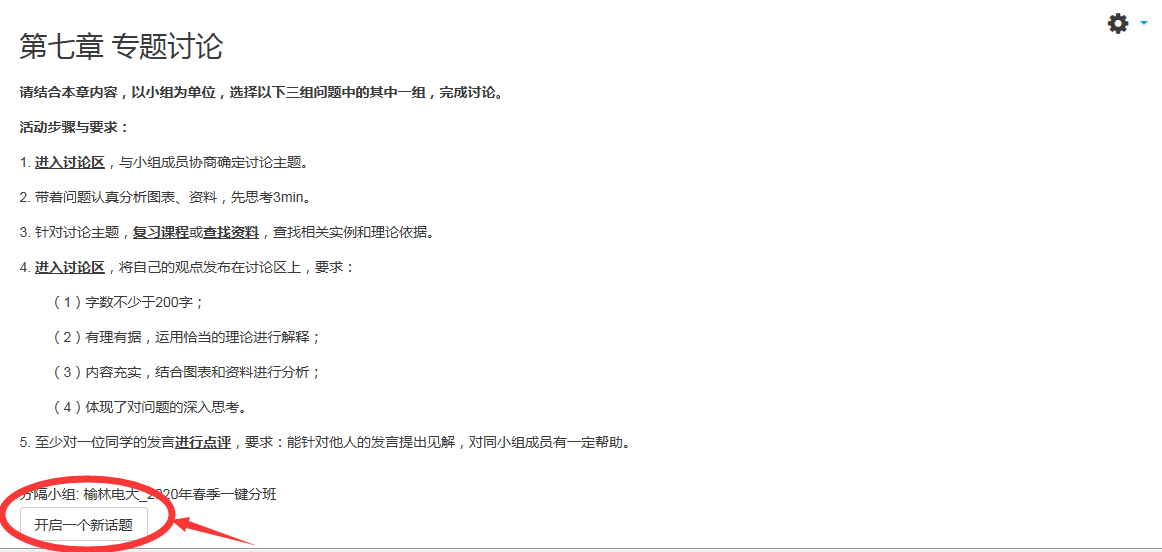 第十八步：在文本框内输入想要问的问题，点击发贴。
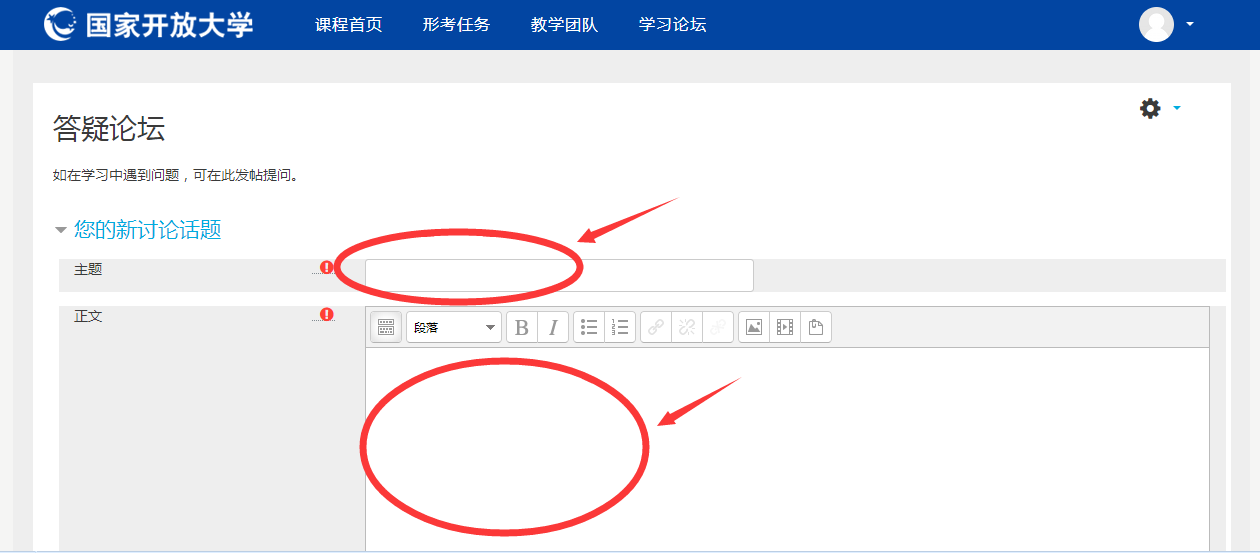 第十九步：依次完成形考任务，发贴十贴以上，完成该课程学习任务。
联系我们：如在学习过程中遇到问题，可以随时联系到课程任课教师，用QQ或者微信、打电话咨询，到学校来请教等方式都可以进行学习。
QQ号码：714140118@qq.com
微信号码与手机同号：18991099833
THANK
YOU
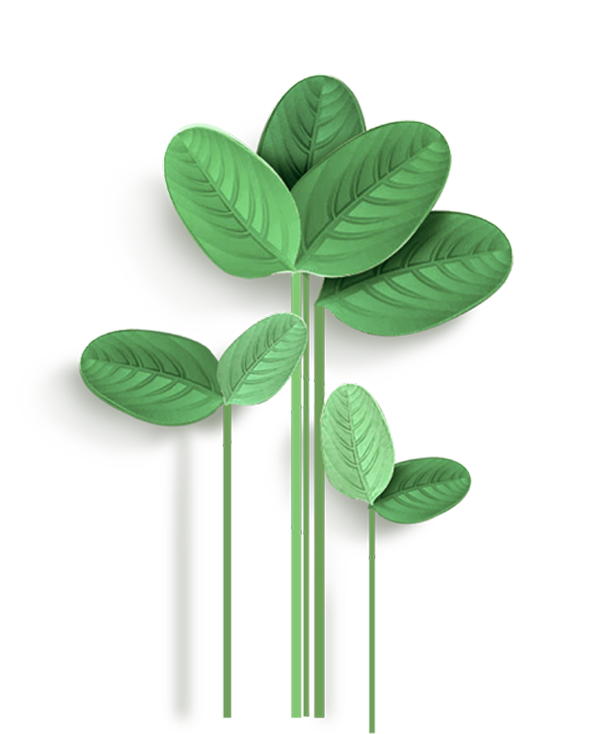